INFORMATION IS POWER
Are we making the change we want?How do we know? How do we show?
Dr Marion Norton
Brentyn Parkin 		

March 2014
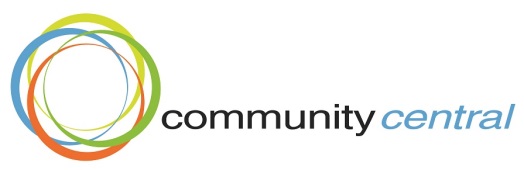 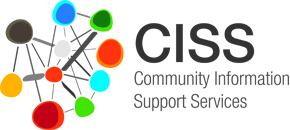 The evaluation checklist
Know the change we want to see
	What does it look like when it works?

Know what we are doing to get there
	What are the features of our intervention?

Know what data we need and where to get it
	Make the most of data around you
	Include observed change of behaviour and what people think
[Speaker Notes: Focus for today

Mostly we will talk about number 3]
The change we want to see
Problem - 	vulnerable people can’t get legal advice when they need it.    

Solution -	“equitable access to the legal system and justice, and the equal protection of human rights”  (NACLC)

If it works well, 
Vulnerable  people in our community get justice - get heard, understand the case against them and reason for decisions, and can make informed decisions.

Where does change stop and start?
[Speaker Notes: Underpinning belief that lack of legal representation breeches social justice, human rights

Tell a story about the change you saw in a client  - in last month
(pick 2)     

Is legal service an end in itself – or a means to an end (eg food, shelter, employment)]
Where does it start and stop?
A = gets a fair go
B = gets justice (heard, equal access, make informed decisions)
C = gets a fair legal outcome
D = avoids a bigger legal problem
E = has reduced impact on their wellbeing (costs, penalties, access to food, shelter, family and friends)
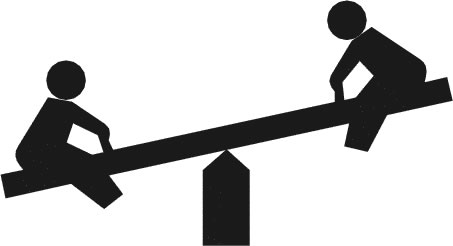 What are we doing to get there?
access to free legal advice, information and assistance 
systems advocacy
increasing community awareness of the law
plain-English publications
working to change unfair laws.

Features
which is professional, non-discriminatory and timely

People with disability must positively and actively be accorded worth, dignity, meaning and purpose through being included in and with their community
[Speaker Notes: This is the intervention – or our service]
Measuring activity
Activity Profile for CLCs in 2012/13
total number of clients assisted: 211,896
total advices provided: 248,970
total active cases: 76,142
cases opened: 51,773
cases closed: 51,220

What else do we want to know about the services?
-  did we get the right clients
 did we provide the right advice
 did we provide enough service
Fair and just society
Program logic
Vulnerable people get heard, equal access, make decisions
Quality legal information and support for vulnerable people
Sound business systems and processes
[Speaker Notes: Org level -   up and down 
Individual level using examples]
Know what data we need and where to get it
Step 1: Identify the data you have internally
Subject of the data
Items in the data
Storage/ form of the data
Use of the data
Quality of the data
[Speaker Notes: We often complain that we don’t have any data – and we see it as a huge cost to get.  We envisage the grand database that will do everything. 
But under our noses there are sources of data that are potentially very valuable, and may just need a small adjustment to be extremely valuable. 

Activity:  Work in pairs or individually.  5 minutes to think about internal data sets that could be used.]
Step 2: Improve your data quality
Consistency:	definitions of terms, standards, training, built-in protocols
Currency:	up-to-date, validated
Accuracy:	verified - reported back to owners

Linked to critical consequences:
		eg payroll, bonuses
[Speaker Notes: Don’t wait for your data to be perfect.  Using it will increase its value and will make people want to get it to be accurate.]
Step 3: Make the most out of operational data
A case study: Service linker
The challenge: to stop clients repeating programs

no staff time to enter data
  clients with limited literacy 
  need for privacy
OHS requirement to know who is onsite – various types of venues
[Speaker Notes: 1 min]
Service Linker: Data collected and shared
Statistical linkage key (unique identifier)
Date and time
Post code 
Program attended
Organisation name

What information can we gather from the data?
[Speaker Notes: 2 mins (show excel spreadsheet)]
Primary purpose of the data: Client
Which programs has XX attended?  
Has s/he attended regularly – the whole course?

SO
a.	What does the client need to do next to be work ready most efficiently?

OR

b. 	Does limited attendance need to be addressed?
[Speaker Notes: Who wants to know?  (2 mins)
Case worker
 next agency he goes to]
Secondary purpose: Program
Patterns of program attendance –
	-	frequency by day/ time
	-	duration of attendance in a program
	-	age, gender attending
	-	distance travelled
Who is the program attracting or retaining? 
Are we getting the whole target group?
[Speaker Notes: Who wants to know this?  (2 mins)
 Program manager
Centre manager
Funder]
Secondary purpose: Organisation
How many people have attended/ completed  each employment program?
Which programs are more popular?
Comparisons by time (quarter)
Comparisons by demographics
Efficiency: Cost per throughput by client factors

Link to other client data eg employment record in case file
Longitudinal data on a sample of clients
[Speaker Notes: Who wants to know?   (2 mins)
Centre manager – allocation of resources across seasons; report to funders; determine efficiency

Evaluator – link program attendance with outcome. 

Go back to table 1 – what extra value could data be?  (5 mins)]
Step 4 – Visualize your data
a. The client 

Convert client addresses to Google maps.

Find out:
How far does your client have to walk?
How close is the bus or train?
What services are close by?
[Speaker Notes: Show spreadsheet results – discuss anomalies of distance – new questions]
b. Your sector
My Community Directory
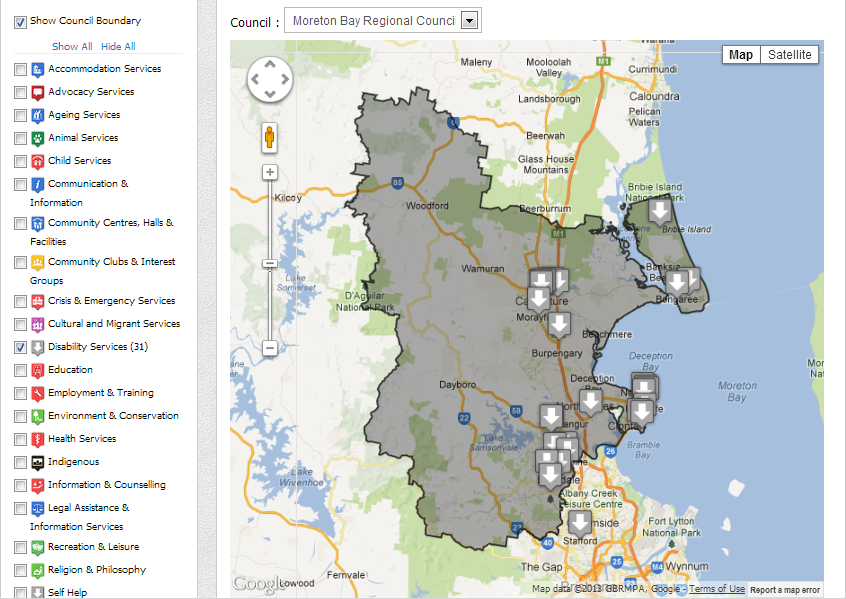 [Speaker Notes: Show legal centres in a region]
c. Links to other services
Open Data
Open Data (Brisbane City Council) My Community Directory & Westside Community Services
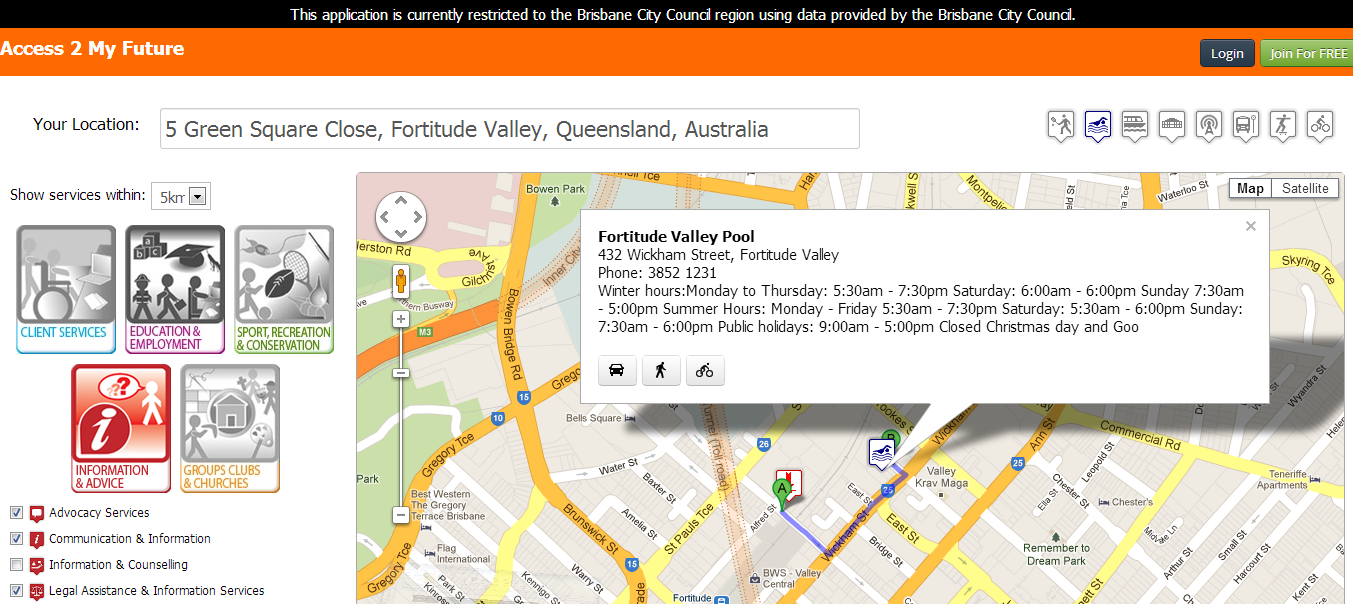 [Speaker Notes: Show legal centres – and employment, centrelink  - Ask them – what else would you want to know?]
Step 5: Use external data
http://www.justice.qld.gov.au/justice-services/victims-of-crime/information-for-agencies/research-and-statistics

Office of Economic and Statistical Research (Qld state government)
COMSIS 
ABS census data online http://www.abs.gov.au/census
ABS reports – release notifications 
Labour Market Information Portal http://lmip.gov.au/
Registers eg ASIC, Business registers
Annual reports, budget papers
Open data https://data.qld.gov.au/department-strategies
Specialist newsletters eg ProBono, ARACY
My Community Directory – Community Information Support Service
Take care with external data
Data needs analysis to make it useable information
Pay attention to the data definitions,  scope, sample size
Test the aggregate assumptions on the ground 
	eg number of vulnerable people  - but how many people actually need assistance in an emergency
Step 6: Gather the missing data
Inputs			($, time, staff, space)
Throughputs 		(client activity)
Outputs 			(drop-outs, closures)

But – how do we know if the service is doing what it is mean to?
What is our social impact?
We need “evidence”:
Change in client behaviour
Opinions of informed observers and participants
Change in behaviour
Vulnerable people get heard, have equal access, make decisions

What does this look like?
[Speaker Notes: Emphasise that we want to be able to OBSERVE this behaviour -  before and after.  It is not perception. 

Can be measured with pre and post surveys of actions or beliefs.]
Other impacts of legal help
Financial
Housing, health 
Relationships, connections, belonging
Safety, security
Freedom
Reputation, self-worth, being believed 
Inclusion  

Use checklists, case studies
[Speaker Notes: It will probably be info in case files.  How can you turn data into information?]
Gather opinions
What changes do people report
	-	was the person heard?
	-	did they have equal access?
	-	did they make informed decisions

What changes do people attribute to the service?
[Speaker Notes: This is more than satisfaction with the service

It includes client and those around the client eg family, professionals/ practitioners.      What do they think has been the benefit?]
Also need to know
Did we deliver the service according to our intended quality?

What were the features when it:
Worked well
Didn’t work well

Did the systems and processes support the delivery of a quality service?
[Speaker Notes: Features – client features, service or practitioner features, context features.]
Summary
Know what the outcome should look like

Know what service you are providing to get there

Use available data and fill in the gaps
Tools
www.communityinfo.org.au